Chương 4: Xác suất và các quy tắc đếm
4.1 Không gian mẫu và xác suất
4.2 Quy tắc cộng xác suất
4.3 Quy tắc nhân xác suất và xác suất có điều kiện
4.4 Các quy tắc đếm
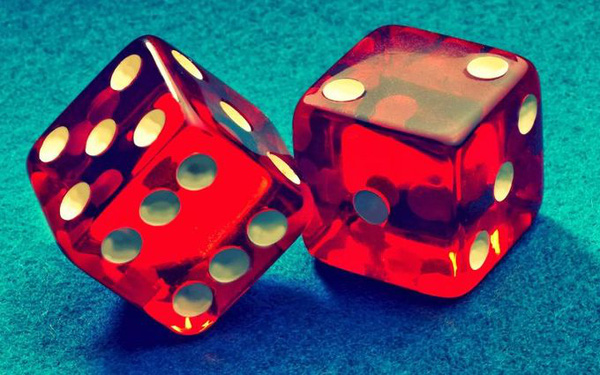 4.1 Không gian mẫu và xác suất
Xác suất cổ điển
Ví dụ: Gieo 2 con súc sắc cân đối đồng chất một cách ngẫu nhiên. Tính xác suất để:
Số chấm xuất hiện trên mặt 2 con súc sắc bằng nhau.
Tổng số chấm xuất hiện trên mặt 2 con súc sắc nhỏ hơn 4.
Có ít nhất một con súc sắc xuất hiện mặt 6 chấm.
Bốn quy tắc cơ bản của xác suất
Biến cố đối
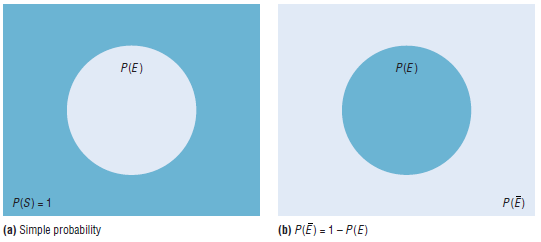 Nhắc lại kiến thức cũ bằng dẫn dắt sau:
Tung 1 đồng xu 1 lần, xác suất xuất hiện mặt ngửa là: ½
Tung 1 đồng xu 2 lần, xác suất để cả hai lần tung đều mặt ngửa là: ¼
Tung 1 đồng xu 3 lần, xác suất để cả ba lần tung đều mặt ngửa là: 1/8
Như vậy, tung một đồng xu n lần thì xác suất để được tất cả mặt ngửa là: (1/2)^n
 Ví dụ: Tung một đồng xu 5 lần, tìm xác suất để:
cả 5 lần đều được mặt ngửa.
Có ít nhất 1 lần xuất hiện mặt sấp.
Ví dụ: 
Gieo 1 con súc sắc 1 lần thì xác suất xuất hiện mặt chấm 1 là 1/6. xác suất không xuất hiện mặt chấm 1 là 5/6.
Gieo 1 con súc sắc 5 lần thì xác suất xuất hiện cả 5 lần mặt chấm 1 là (1/6)^5.
Gieo 1 con súc sắc 5 lần thì tìm xác suất để có ít nhất 1 lần không xuất hiện mặt chấm 1.
Ví dụ: Tung một đồng xu 5 lần, tìm xác suất để:
cả 5 lần đều được mặt ngửa.
Có ít nhất 1 lần xuất hiện mặt sấp.
Xác suất thực nghiệm
Dạy bằng bảng:
Mỗi quy tắc chỉ cần: dấu hiệu và công thức. Sau đó lấy ví dụ phù hợp.
4.3 Quy tắc cộng xác suất
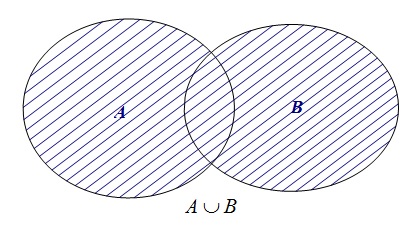 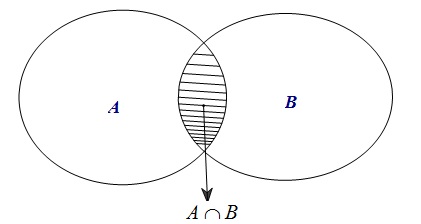 Hai biến cố A và B được gọi là xung khắc nhau nếu A và B không đồng thời xảy ra trong một phép thử.
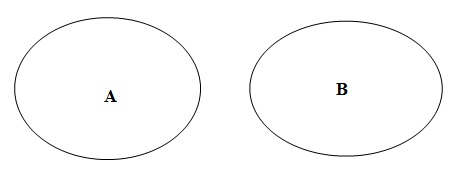 Quy tắc cộng xác suất
Ví dụ: Xác suất mà một người sở hữu một chiếc xe là 0.8, xác suất một người sở hữu một chiếc thuyền là 0.3, xác suất để một người sở hữu cả xe và thuyền là 0.12. Tìm xác suất mà một người sở hữu một chiếc xe hoặc một chiếc thuyền?
Dữ liệu về một cuộc khảo sát nhân viên trong một nhà máy được cho trong bảng sau:
Chọn ngẫu nhiên 1 nhân viên của nhà máy. Tính xác suất để:
Chọn được nhân viên không hút thuốc.
Chọn được nhân viên hút thuốc hoặc không tốt nghiệp trung học.
[Speaker Notes: Cỡ mẫu n=89]
4.4 Quy tắc nhân và xác suất có điều kiện
Ví dụ: Xác suất để tuyết rơi và xe buýt đến muộn là 0.023. Dự báo thời tiết báo ngày mai có 40% khả năng tuyết sẽ rơi. Tìm xác suất để ngày mai xe buýt sẽ đến trễ, biết rằng ngày mai tuyết sẽ rơi.
Ví dụ: Có hai chuồng thỏ. Chuồng thứ nhất có 5 con thỏ đen và 10 con thỏ trắng. Chuồng thứ hai có 3 con thỏ trắng và 7 con thỏ đen. Từ chuồng thứ hai ta bắt ngẫu nhiên 1 con thỏ cho vào chuồng thứ nhất, rồi sau đó bắt ngẫu nhiên 1 con thỏ từ chuồng thứ nhất ra thì được 1 con thỏ trắng. Tính xác suất để con thỏ trắng này lúc đầu ở chuồng thứ nhất.
Ví dụ: Một lớp có 30 học sinh trong đó có 6 học sinh giải được bài, 24 học sinh không giải được bài. Tính xác suất để gọi lần lượt đến học sinh thứ 4 là học sinh giải được bài thì dừng.
4.5 Công thức xác suất đầy đủ và công thức Bayes
Khái niệm hệ đầy đủ.
Xác suất đầy đủ.
Công thức Bayes.
4.2 Các quy tắc đếm
Các khái niệm cơ bản về giải tích tổ hợp
Các khái niệm cơ bản về giải tích tổ hợp
Ví dụ: Một lớp có 100 sinh viên gồm 75 nữ. Người ta cần chọn ra một nhóm 4 sinh viên. Tính xác suất để:
Chọn được 2 bạn nữ.
Chọn được ít nhất 1 sinh viên nữ.
Ví dụ: Một phân xưởng có 10 chính phẩm và 4 phế phẩm. Chọn ngẫu nhiêu 4 sản phẩm từ phân xưởng. Tính xác suất để:
Chọn được 1 phế phẩm và 3 chính phẩm.
Chọn được cả 4 sản phẩm là chính phẩm.
Chọn được ít nhất 1 phế phẩm.